REACCIONES QUIMICAS
JUAN MANUEL GUTIERREZ
REACCIONES QUIMICAS
Todo fenómeno químico
Se puede representar por 
Medio de una ecuación 
química
Encontramos 2 
Clases de numero
INDICES
SUBINDICES
Clasificación de las
Reacciones químicas
Se debe cumplir
Son los números 
Colocados después
 de cada elemento y
Solo lo afecta a el.
Antes de cada  formula
para igualar los átomos o
Compuestos.
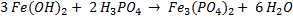 Se debe cumplir
La cantidad de gramos en
Reacción debe ser  igual a
Los de producto
LEY DE LA CONSERVACIÓN
DE LA MATERIA
ejemplo
La energía no se crea ni
Se destruye solo se
transforma
LEY DE LA CONSERVACIÓN
DE LA ENERGIA
Todo elemento tiene una
Proporción invariable
LEY DE LA PROPORCIONES
DEFINIDAS
ejemplo
Dos elementos se pueden
Combinar en mas de una
Proporción formado diferente
Compuestos.
LEY DE LA PROPORCIONES
MULTIPLES
ejemplo
Clasificación de las
Reacciones químicas
Son las que se combinan con 
2 o mas elementos para formar
Una nueva sustancia
RX DE SÍNTESIS  O
COMBINACIÓN.
En estas se descomponen en
Sustancias mas simples
2. RX DE DESCOMPOSICIÓN
Un elemento desplaza a otro
Y ocupa su lugar
3. RX DE DESPLAZAMIENTO
O SUSTITUCIÓN
4. RX DE DOBLE 
DESPLAZAMIENTO
O INTERCAMBIO
Los átomos de los 2 compuestos
Se intercambian entre si.
Cuando un compuesto se mezcla
Con el oxigeno y produce calor.
5. RX DE COMBUSTIÓN
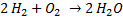 4 gr   +    32 gr
36 gr
36 gr
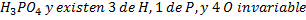 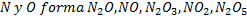 Reacción del agua
RX DE SÍNTESIS  O
COMBINACIÓN.
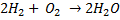 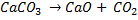 2. RX DE DESCOMPOSICIÓN
3. RX DE DESPLAZAMIENTO
O SUSTITUCIÓN
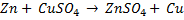 4. RX DE DOBLE 
DESPLAZAMIENTO
O INTERCAMBIO
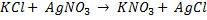 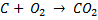 5. RX DE COMBUSTIÓN
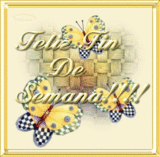